PARTENAIRE A
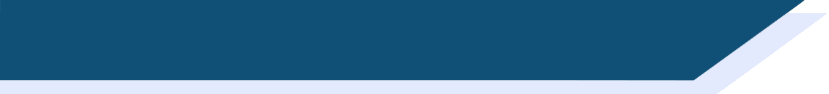 Les maths
PARTENAIRE A

Combien font sept multiplié par un?Combien font cinq plus trois?Combien font douze moins deux?Combien font huit divisé par quatre?
PARTENAIRE A

Combien font sept multiplié par un?Combien font cinq plus trois?Combien font douze moins deux?Combien font huit divisé par quatre?
PARTENAIRE A

Combien font sept multiplié par un?Combien font cinq plus trois?Combien font douze moins deux?Combien font huit divisé par quatre?
PARTENAIRE A

Combien font sept multiplié par un?Combien font cinq plus trois?Combien font douze moins deux?Combien font huit divisé par quatre?
PARTENAIRE A

Combien font sept multiplié par un?Combien font cinq plus trois?Combien font douze moins deux?Combien font huit divisé par quatre?
PARTENAIRE A

Combien font sept multiplié par un?Combien font cinq plus trois?Combien font douze moins deux?Combien font huit divisé par quatre?
[Speaker Notes: Blank slide for teacher to write class examples from the previous exercise.]
PARTENAIRE B
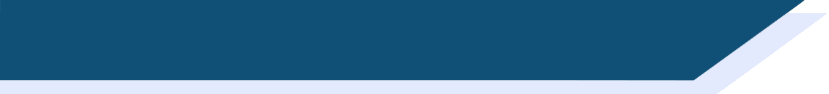 Les maths
PARTENAIRE B

Combien font douze divisé par six?Combien font trois plus quatre?Combien font cinq multiplié par deux?Combien font onze moins trois?
PARTENAIRE B

Combien font douze divisé par six?Combien font trois plus quatre?Combien font cinq multiplié par deux?Combien font onze moins trois?
PARTENAIRE B

Combien font douze divisé par six?Combien font trois plus quatre?Combien font cinq multiplié par deux?Combien font onze moins trois?
PARTENAIRE B

Combien font douze divisé par six?Combien font trois plus quatre?Combien font cinq multiplié par deux?Combien font onze moins trois?
PARTENAIRE B

Combien font douze divisé par six?Combien font trois plus quatre?Combien font cinq multiplié par deux?Combien font onze moins trois?
PARTENAIRE B

Combien font douze divisé par six?Combien font trois plus quatre?Combien font cinq multiplié par deux?Combien font onze moins trois?
[Speaker Notes: Blank slide for teacher to write class examples from the previous exercise.]